Anyukámat, nagymamámat 
Anyák napján tiszta szívből köszöntöm.
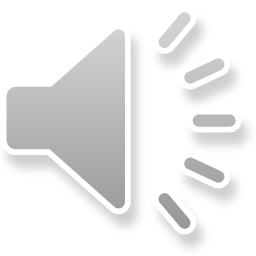 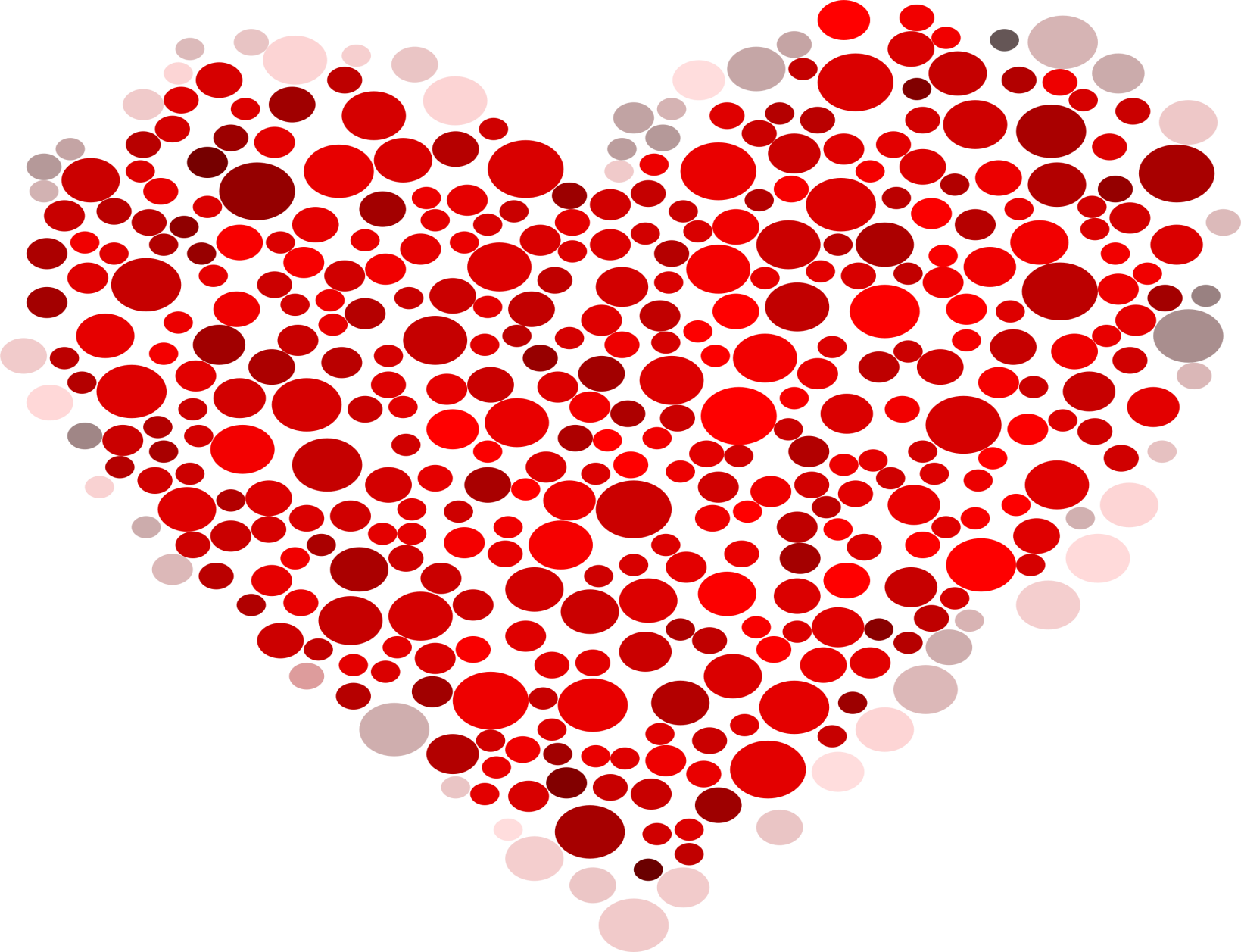 Matyika
Vikike
Zsófika
Norbika
Ricsike
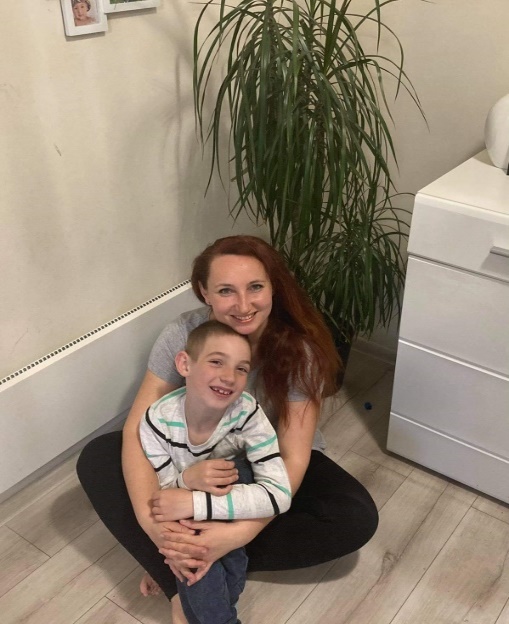 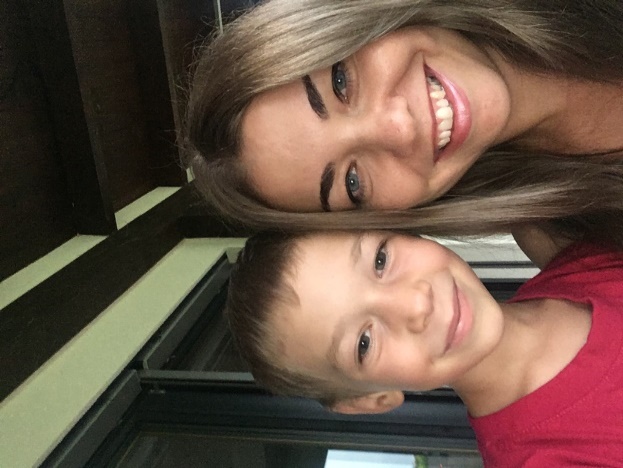 Az anya szíve örökké a gyermekeié. 
A gyerekek szíve örökké az édesanyjuké.
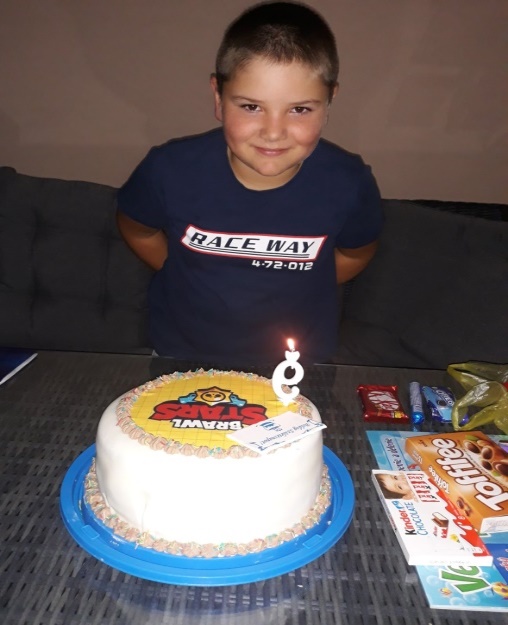 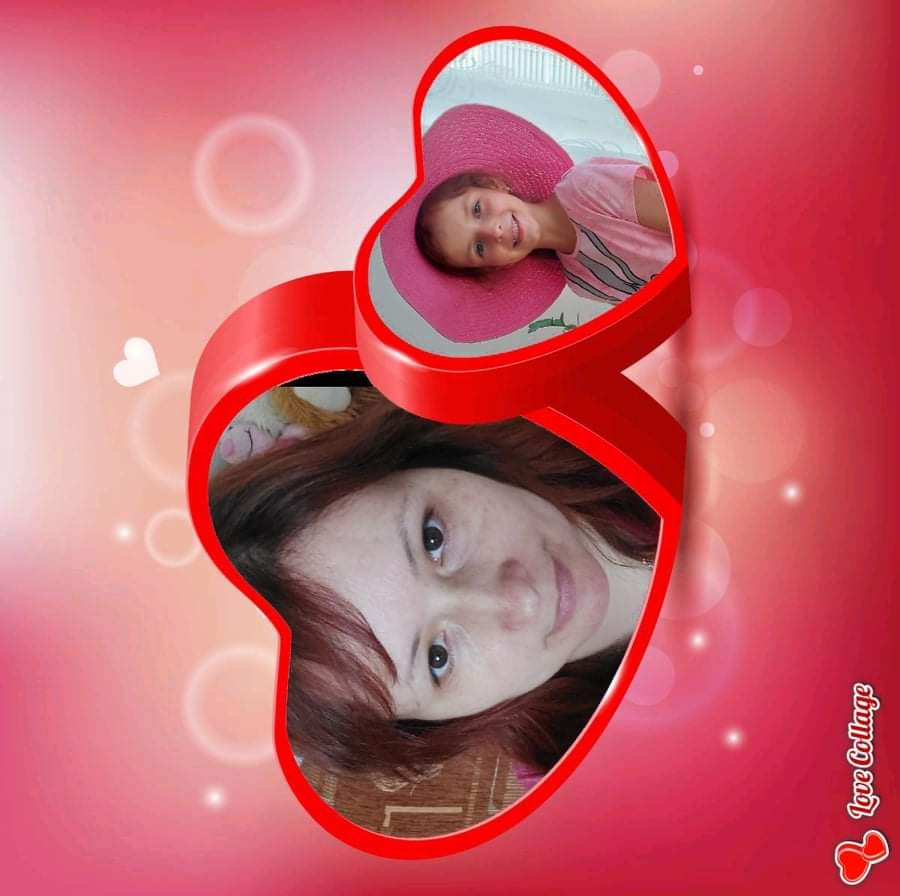 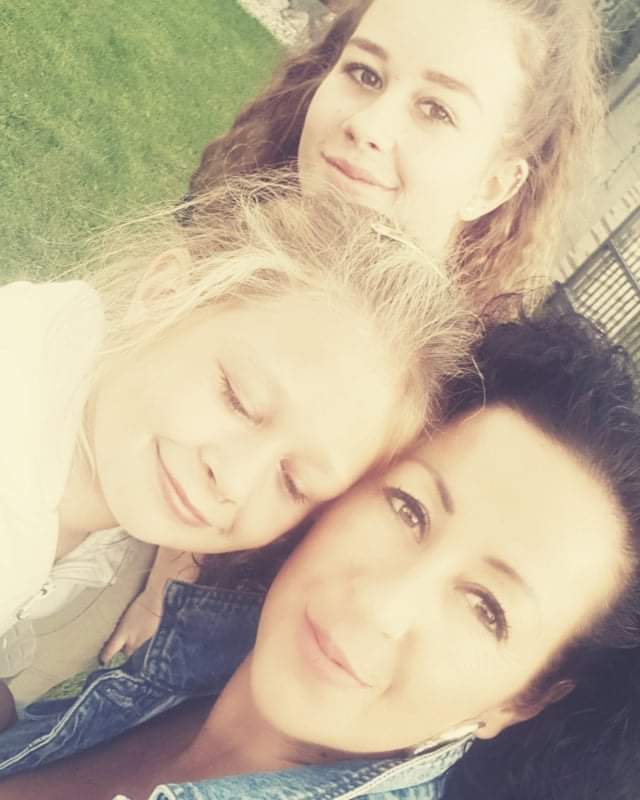 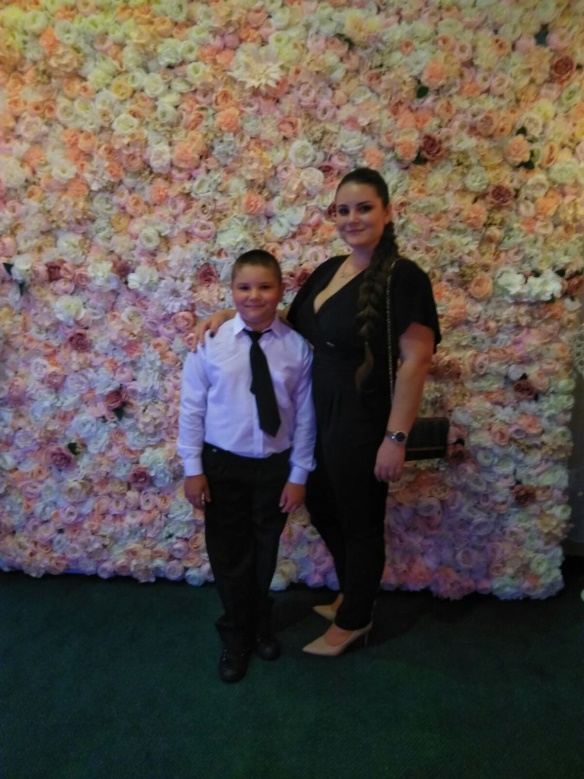 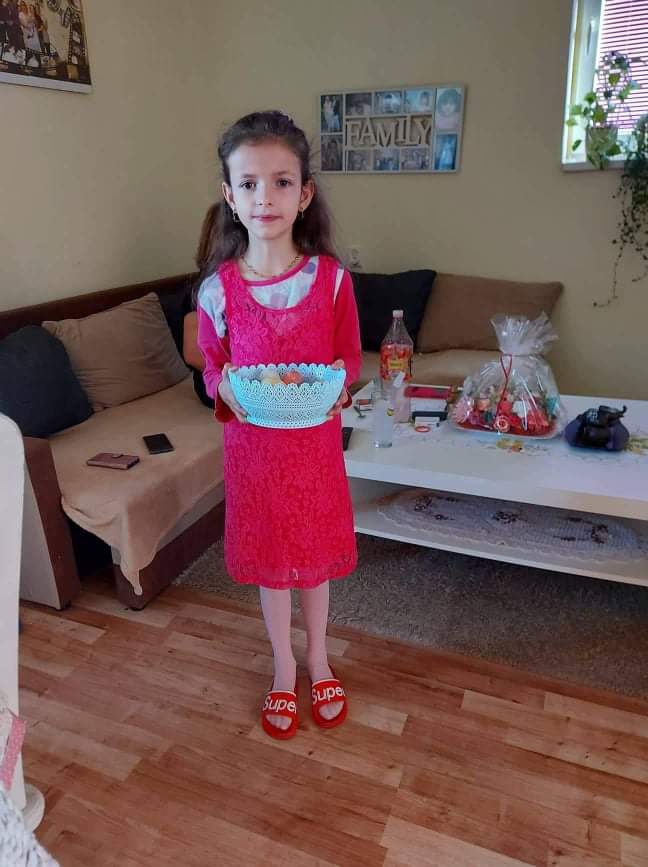 Aki jó volt hozzád, az volt az anyád, minden pillanatban gondolt ő reád.
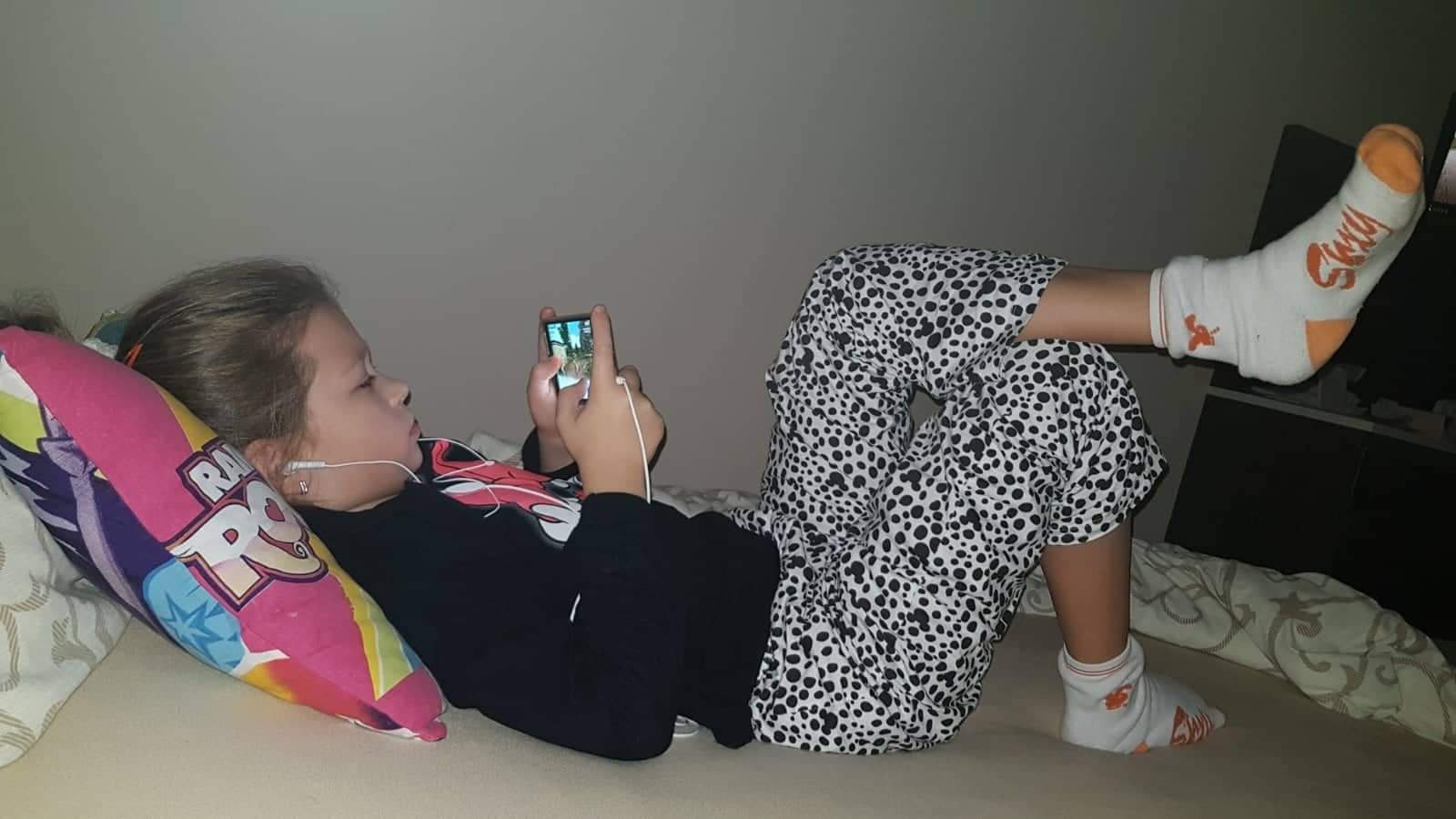 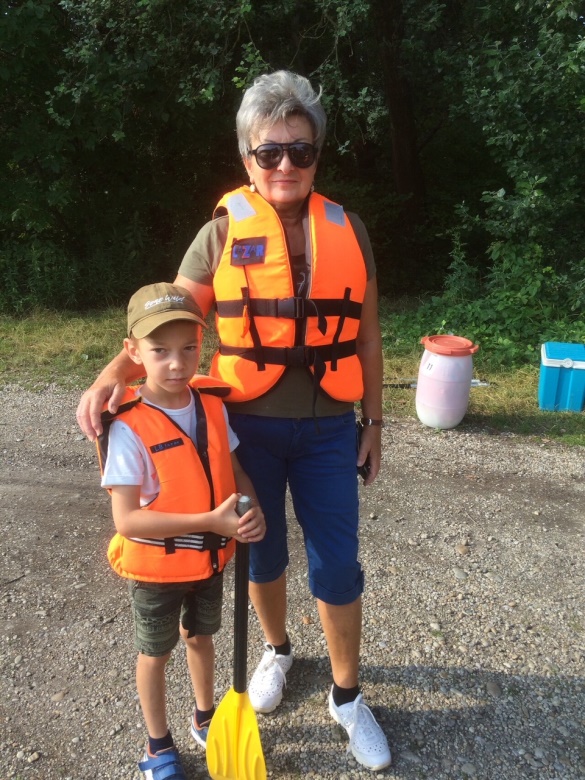 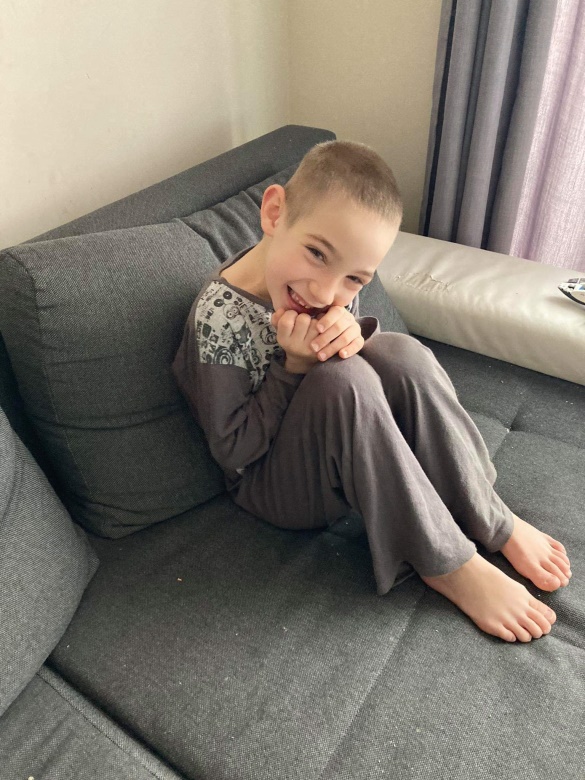 Ha sorsod megvadult, s látta, hogy elüt, félretolt az útból, s elé ő feküdt.
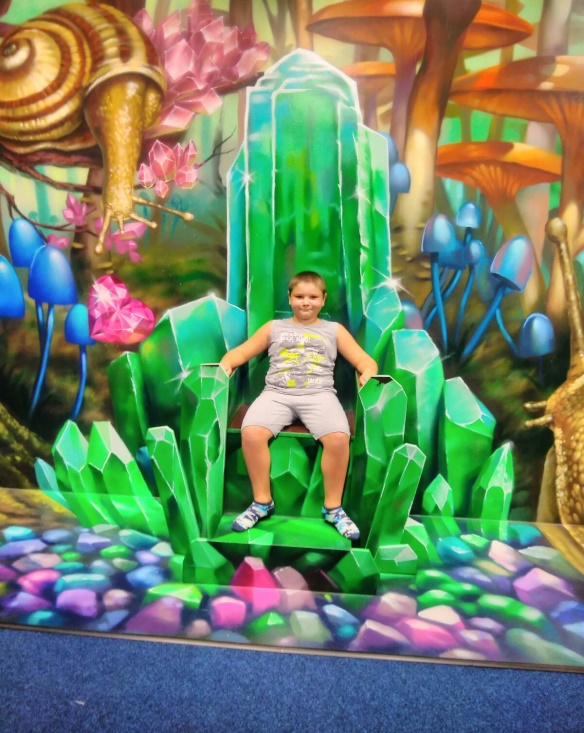 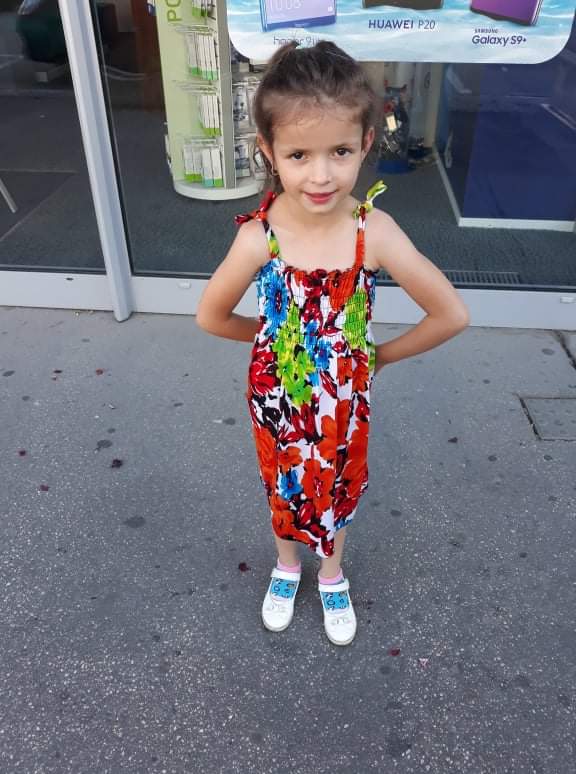 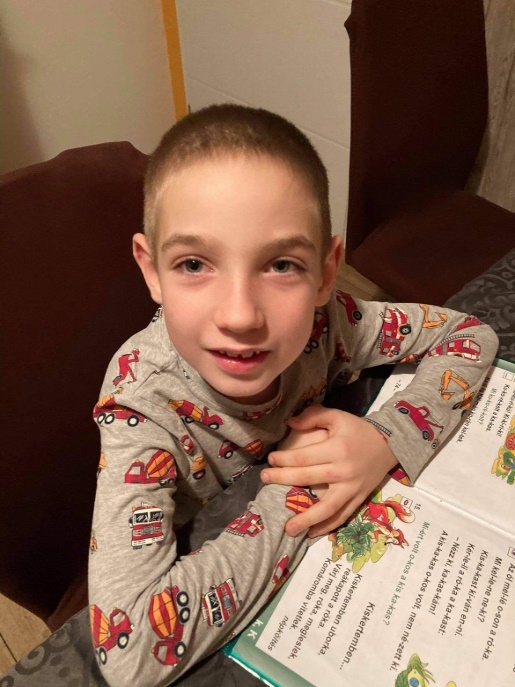 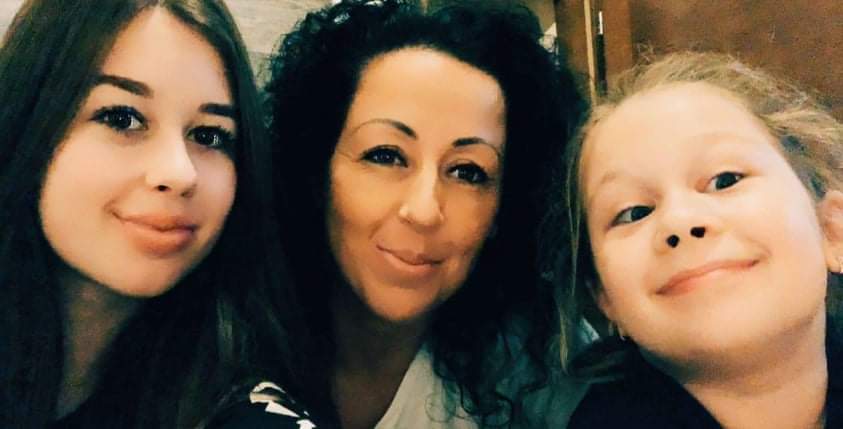 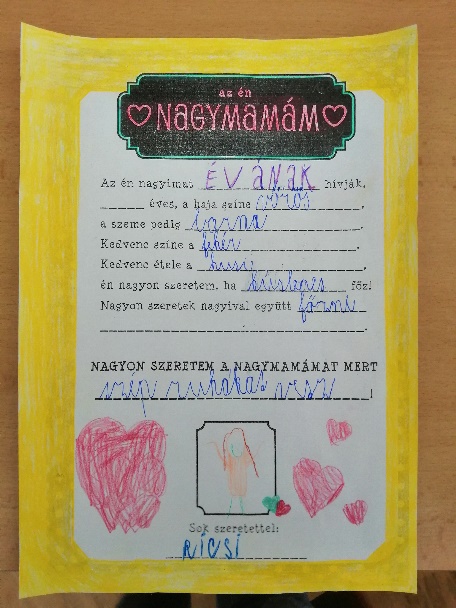 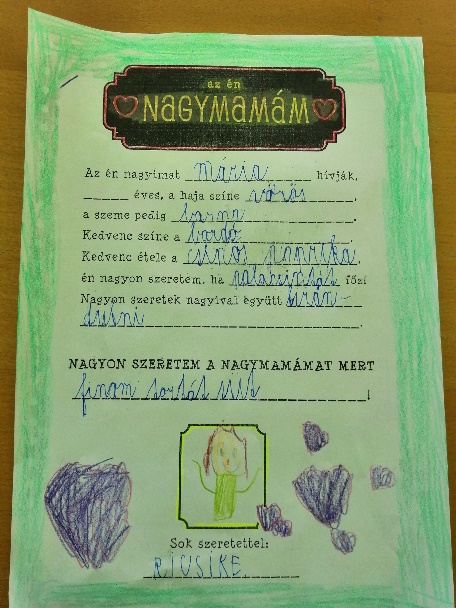 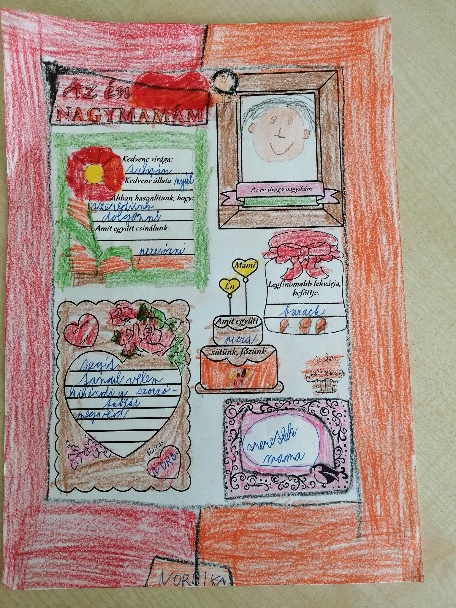 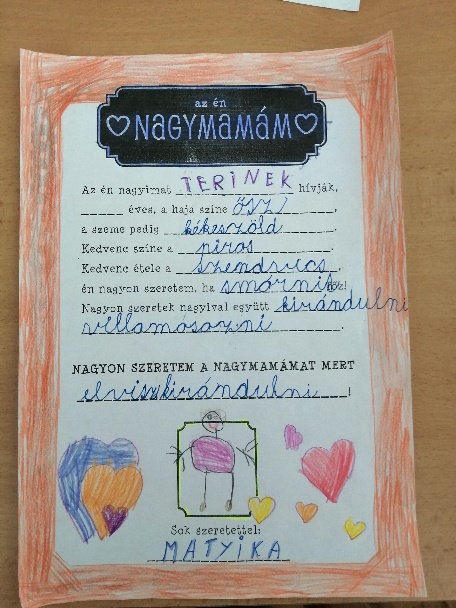 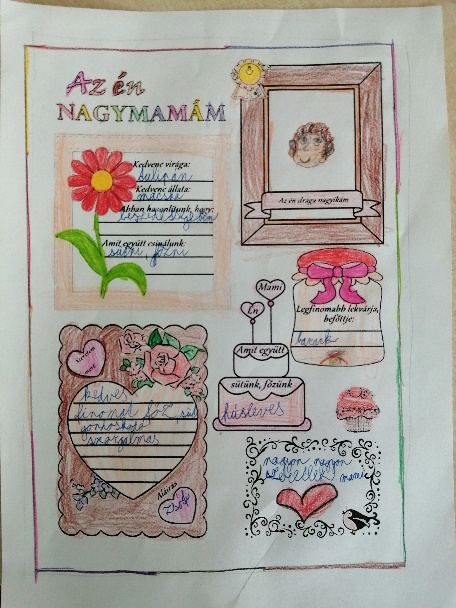 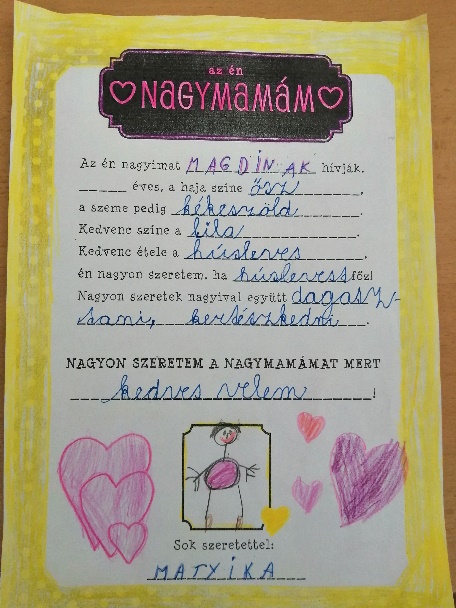 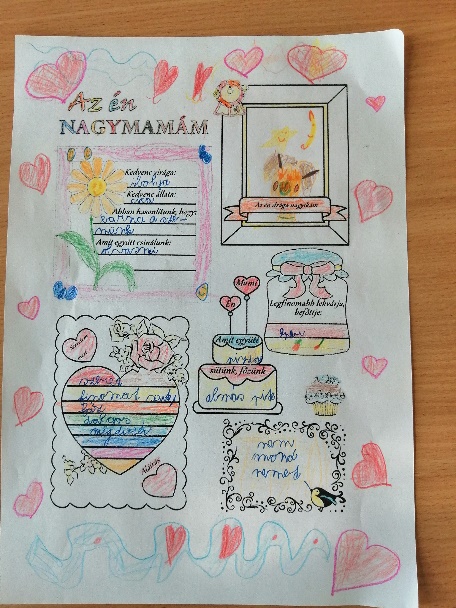 Az én anyukám sok dolgot tud, de a Nagymamám mindent!
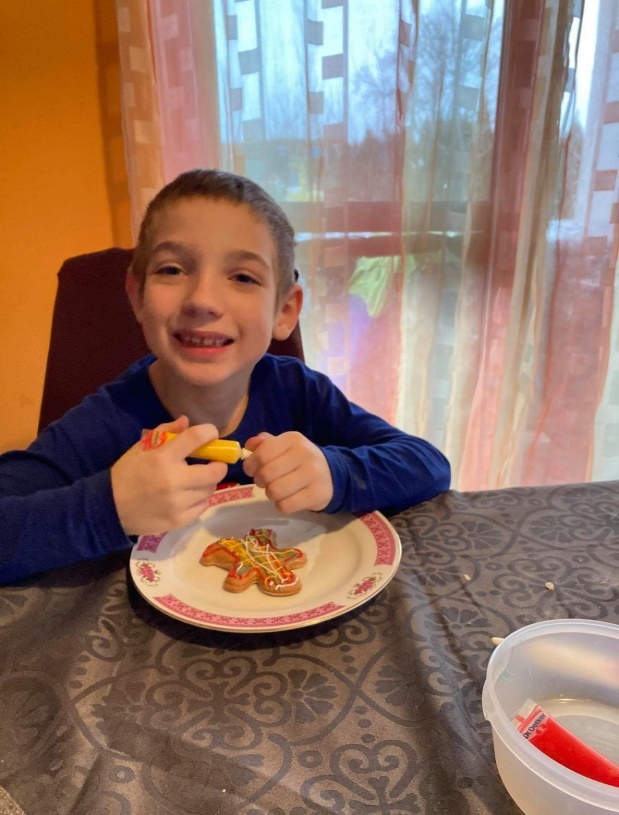 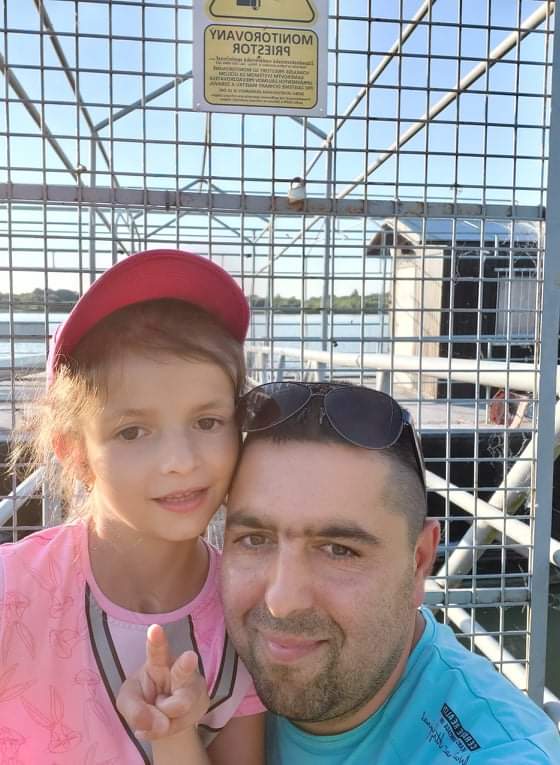 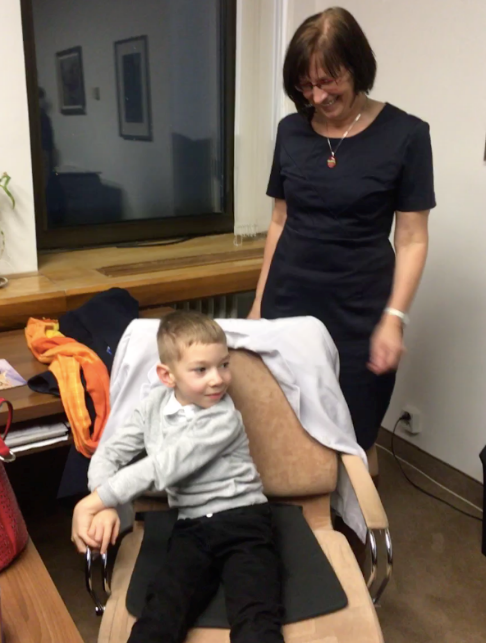 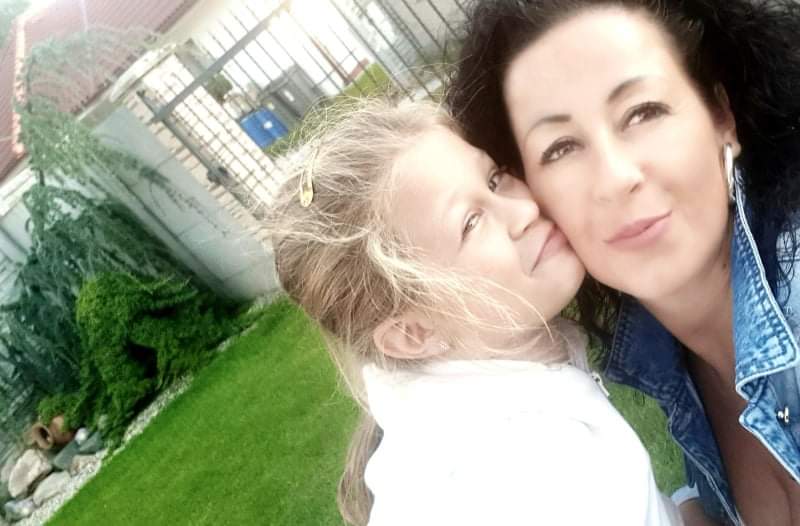 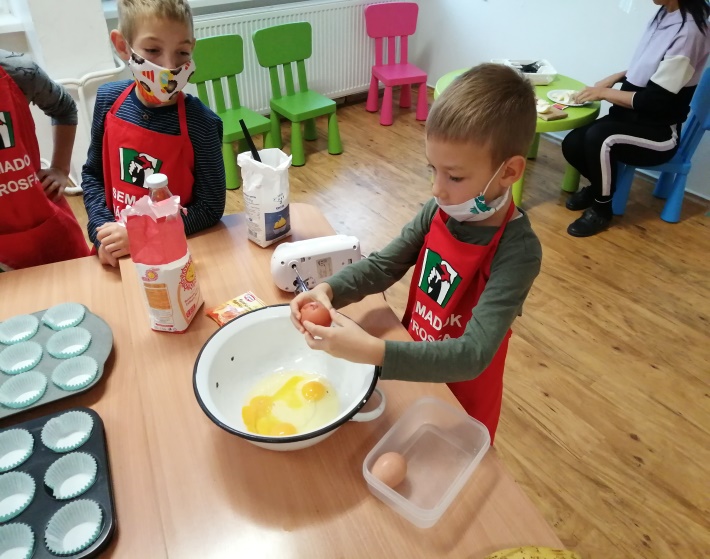 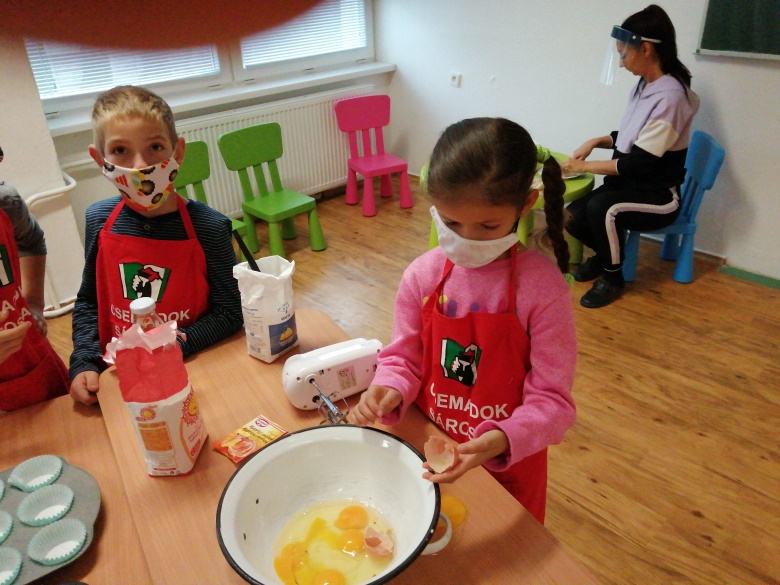 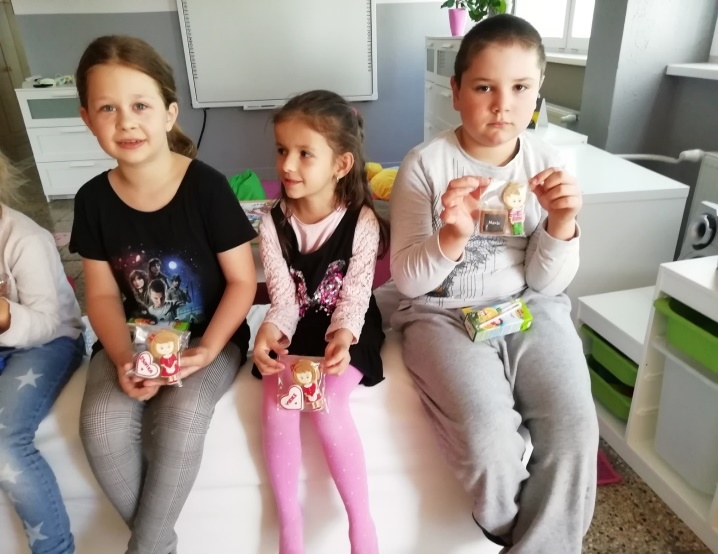 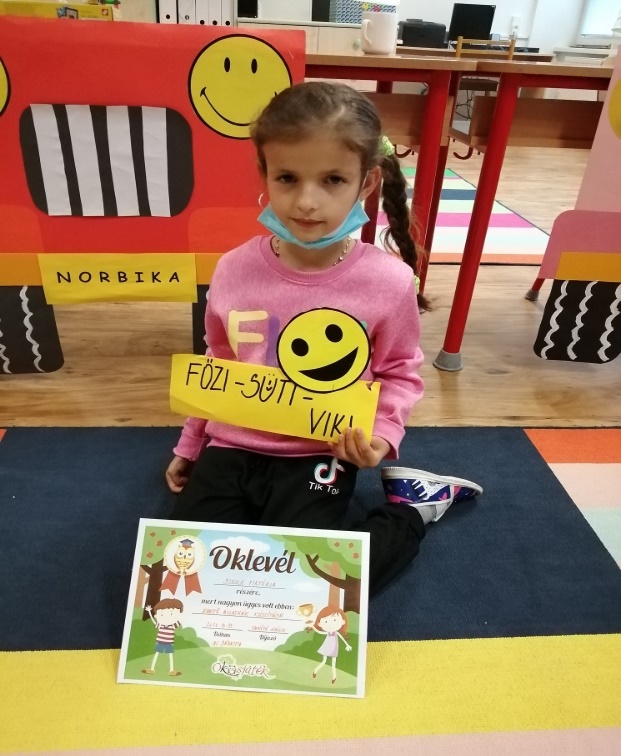 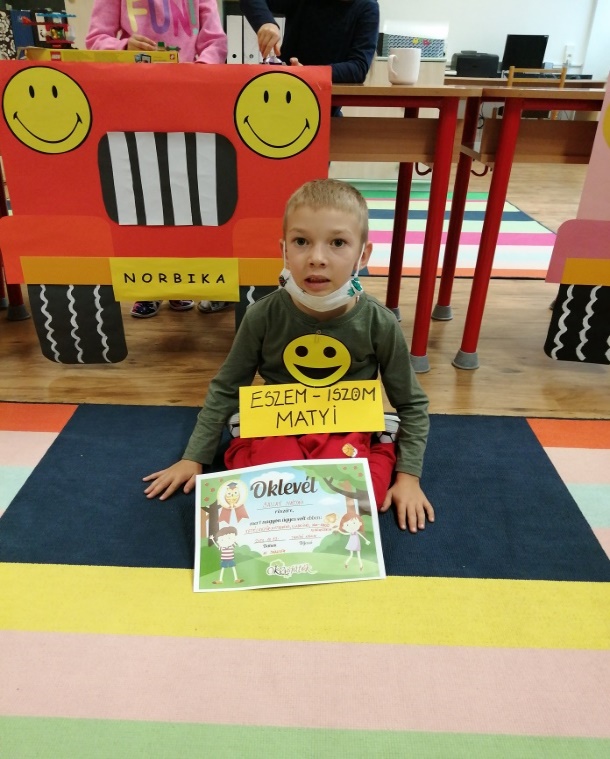 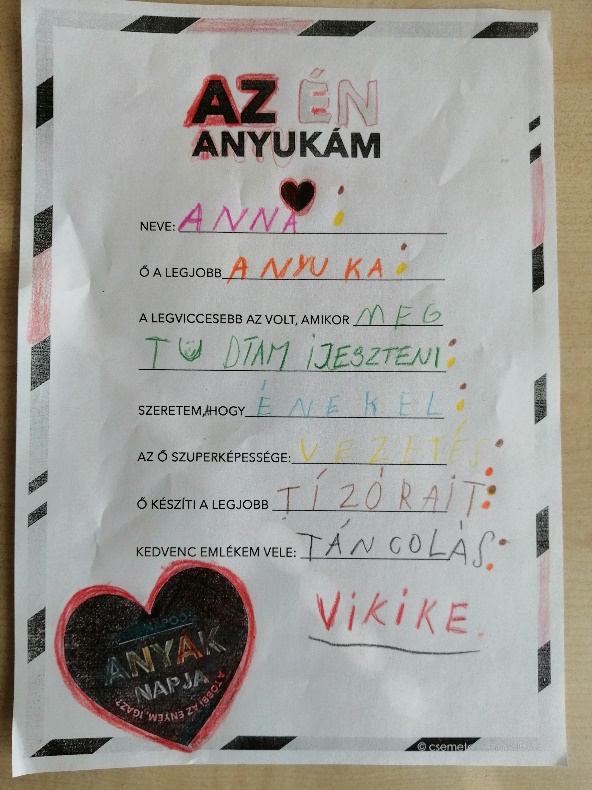 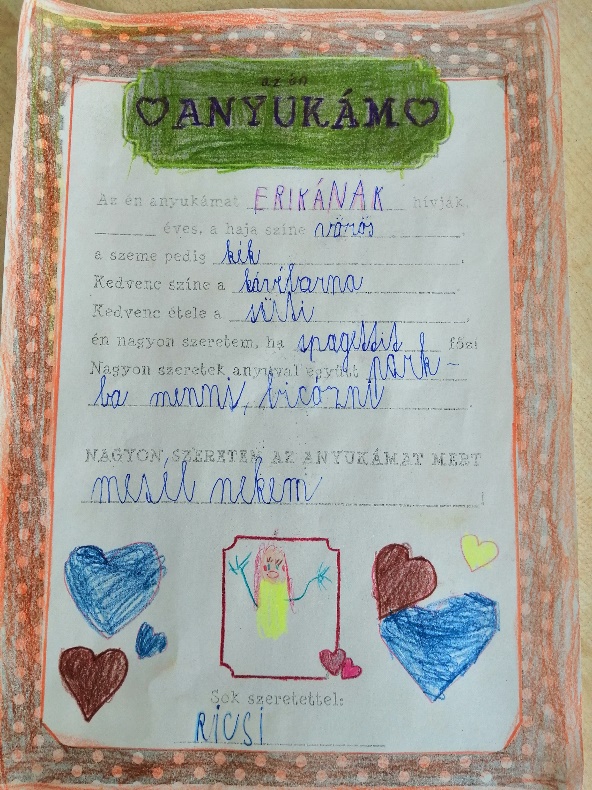 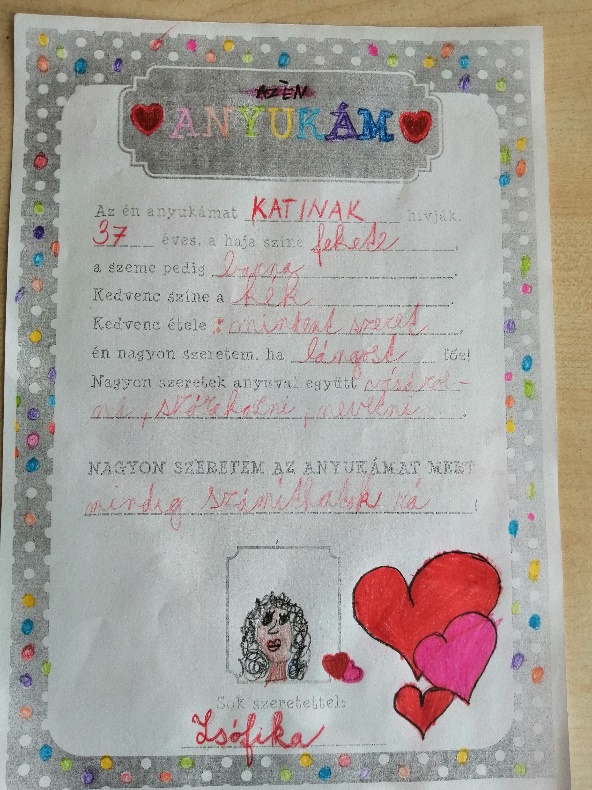 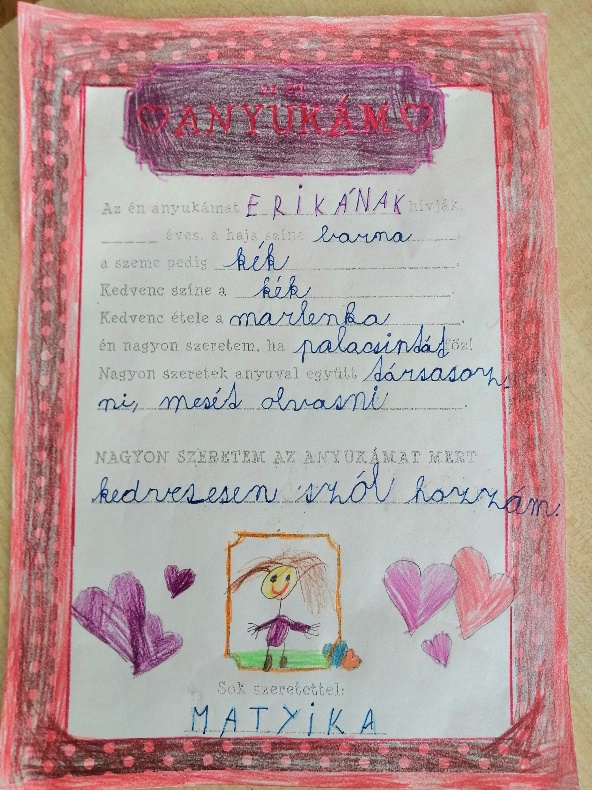 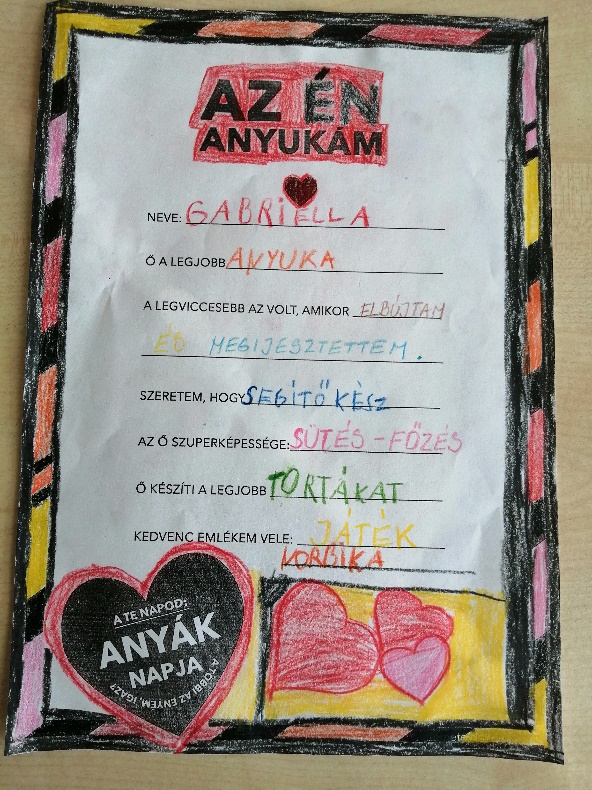 Az élethez nincs használati útmutató, de szerencsére van egy anyukám.
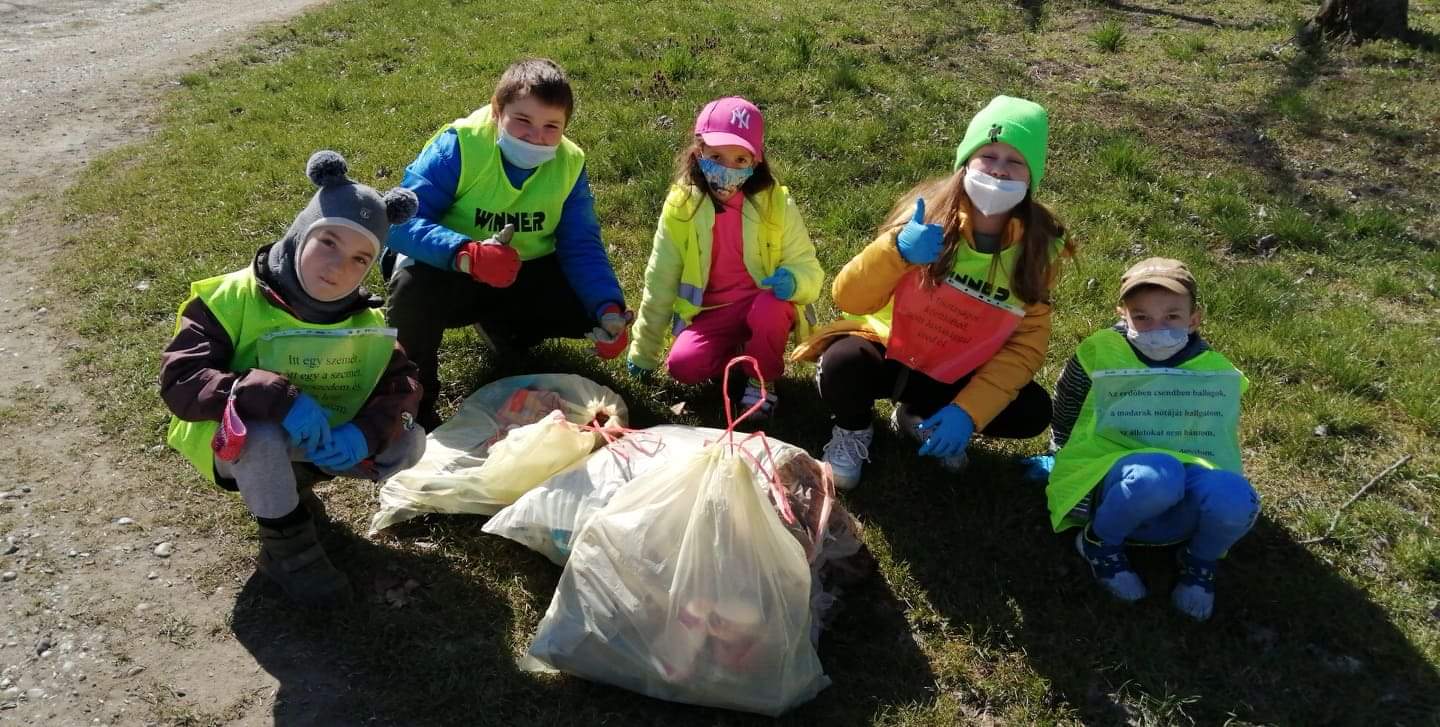 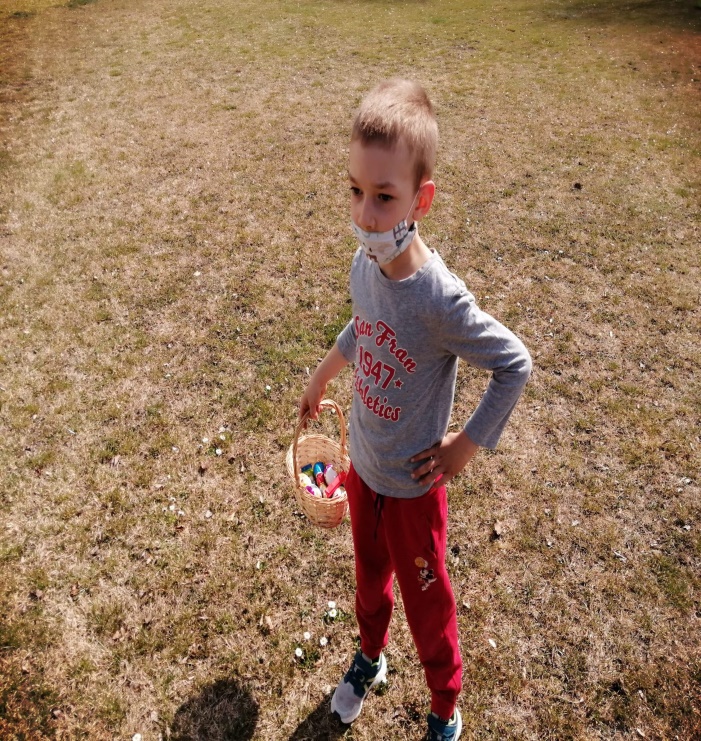 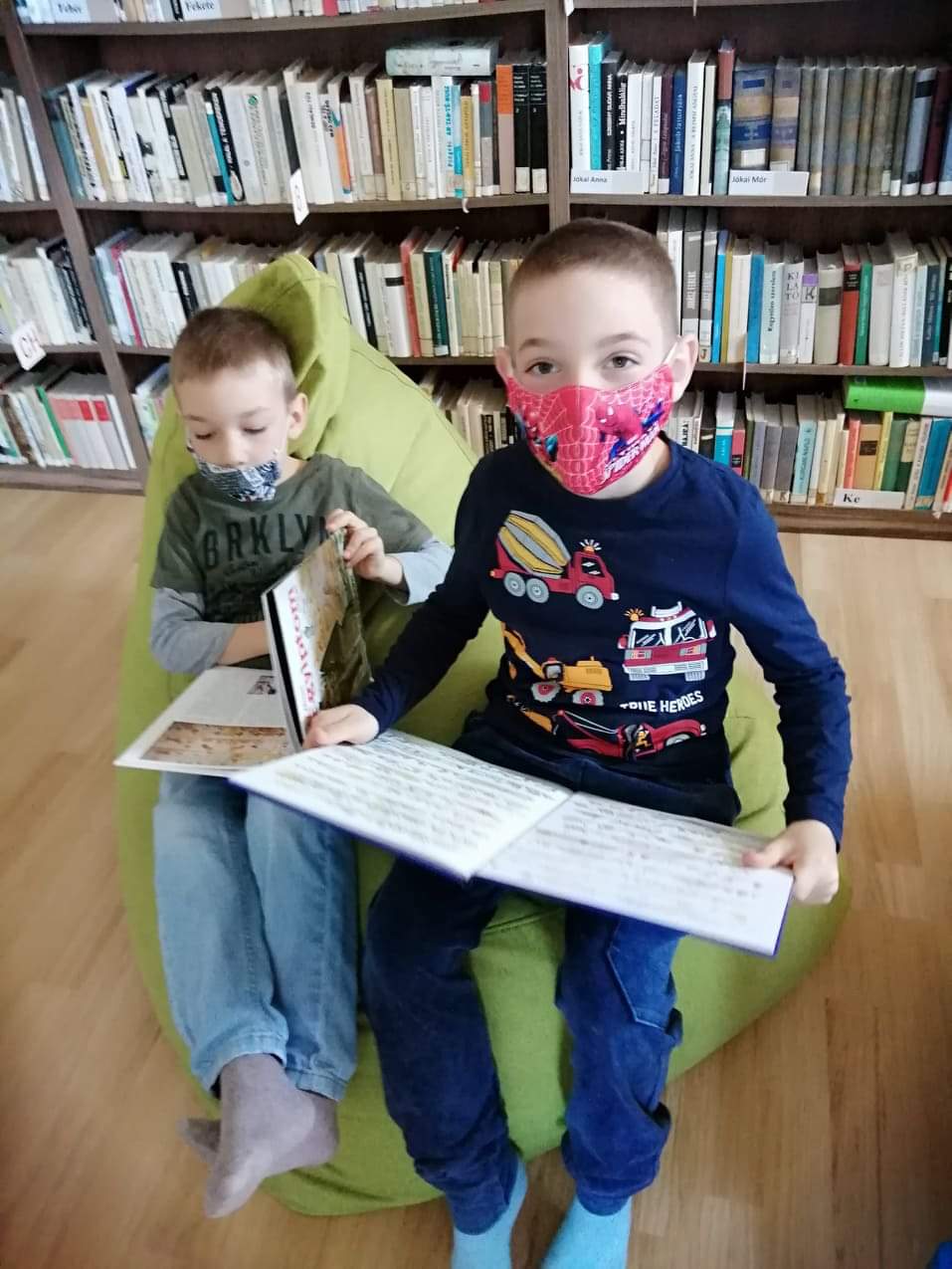 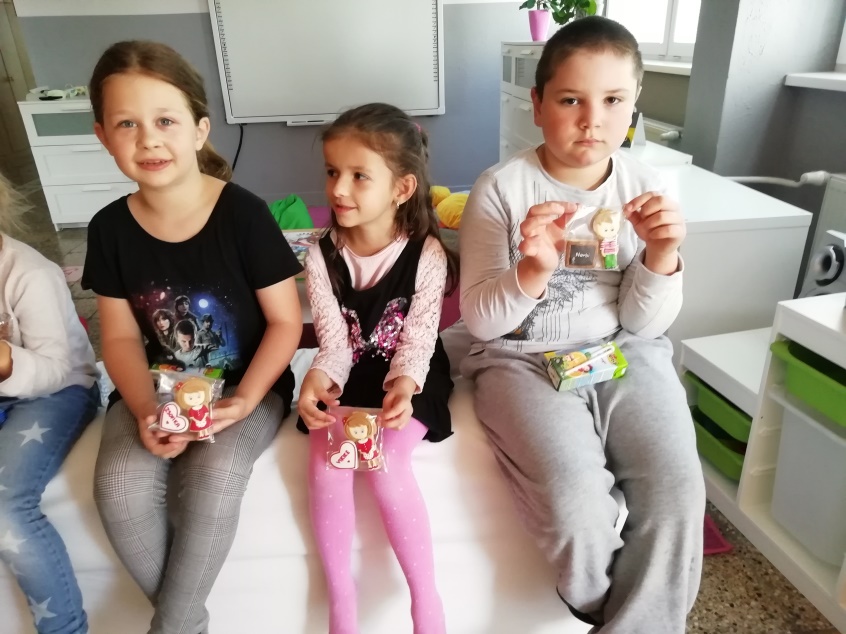 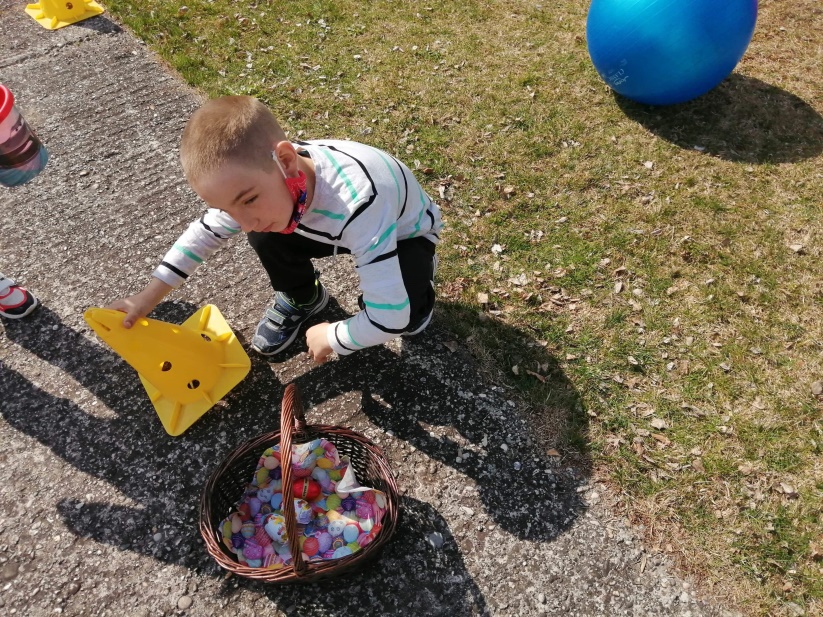 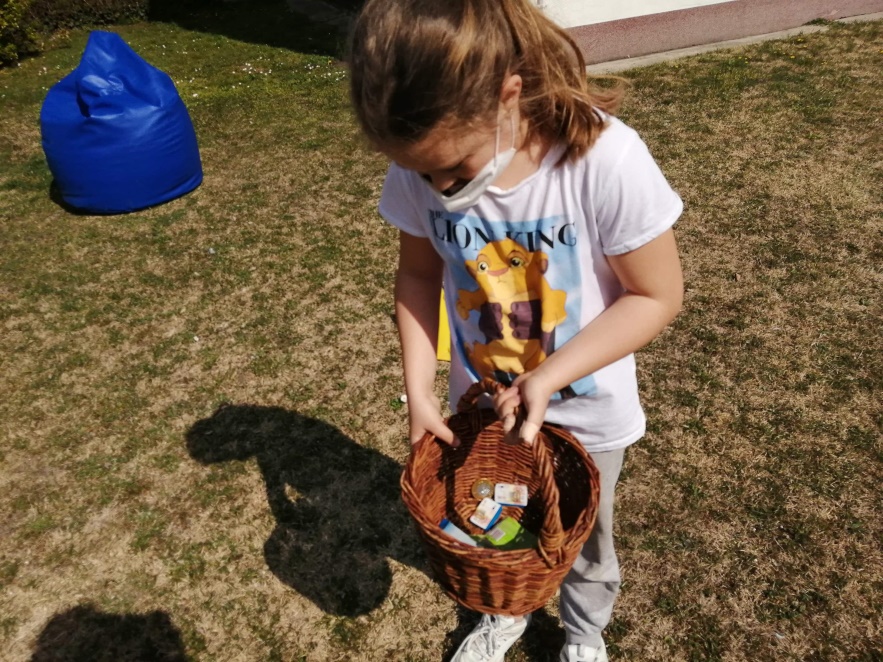 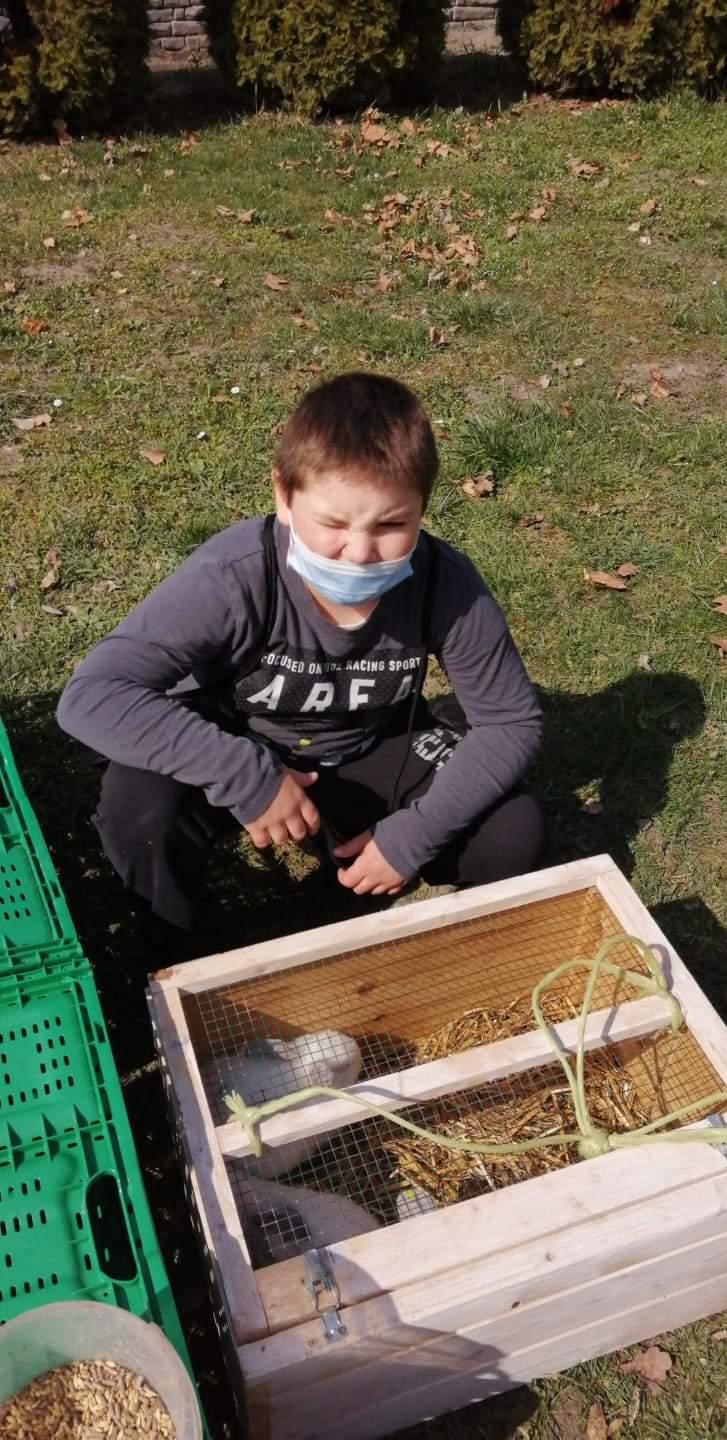 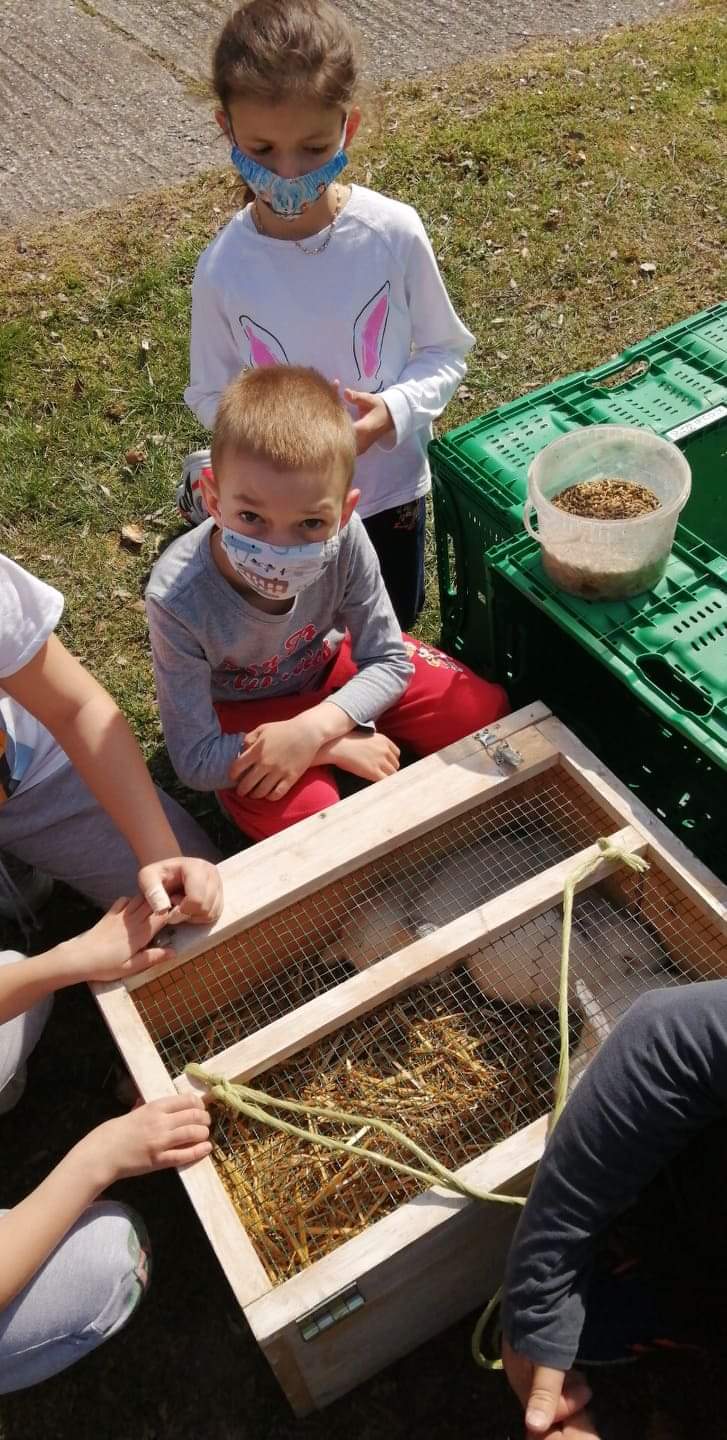 Nagyon szeretlek ANYUKÁM!
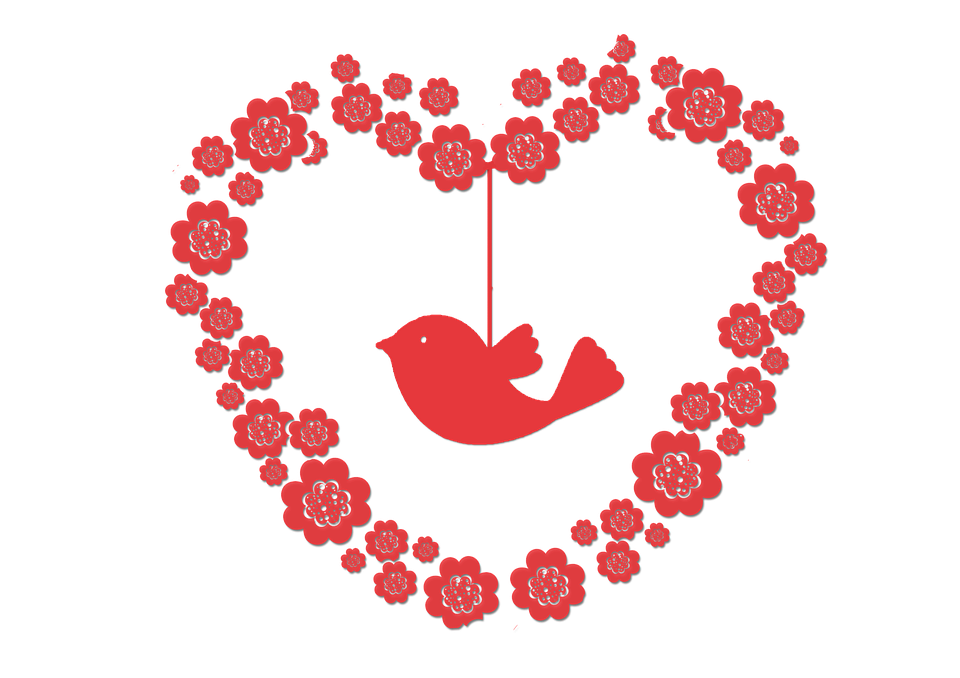 Vikike
Matyika
Zsófika
Norbika
Ricsike
Köszönöm, mit elmondani sem lehet! Teljes szívemből szeretlek! Örülök, hogy én vagyok a gyermeked!